Update for June 19 2018

CFSv2 hindcast
1999 – 2011, 12 years (2011 not complete so removed)
Each year 365 days, 90 forecasts, 6 hourly
4 members
SCP from January to June from 1999 to 2010



the seasonal cycle for Week 1 2 3 and 4 from 1999 to 2004
To do
Calculate the seasonal variability from 1999 to 2010
Calculate the forecast skill  between model (SCP CFSv2) and observation (SCP CFSR)
1999    2000    2001    2002    2003    2004    2005    2006    2007    2008    2009    2010
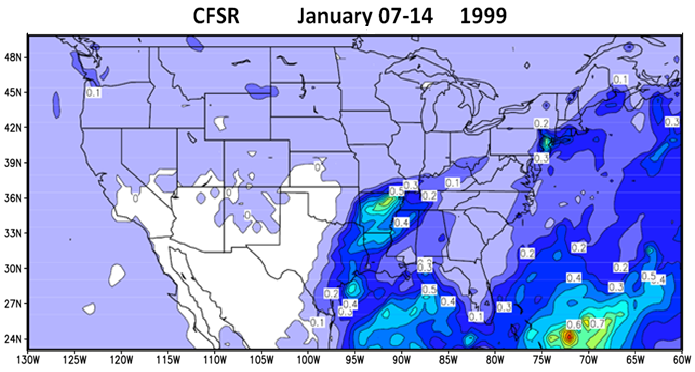 Observation
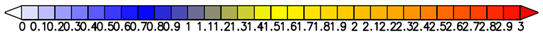 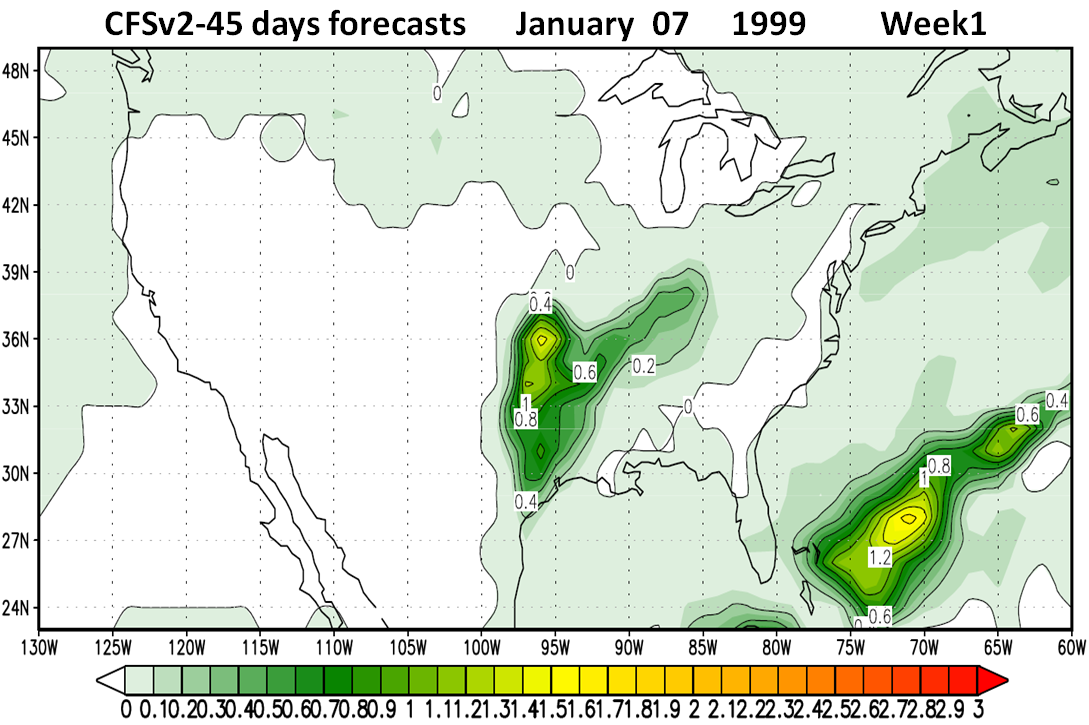 Model